Appearance 
and
Personality
Unit 2 
IAC1204 Personality Development and Grooming
What is he look like?
What is he like?
What is she look like?
What is she like?
What is she like?
What is she look like?
What is he look like?
What is he like?
What is she look like?
What is she like?
What is he look like?
What is he like?
What is she look like?
What is she like?
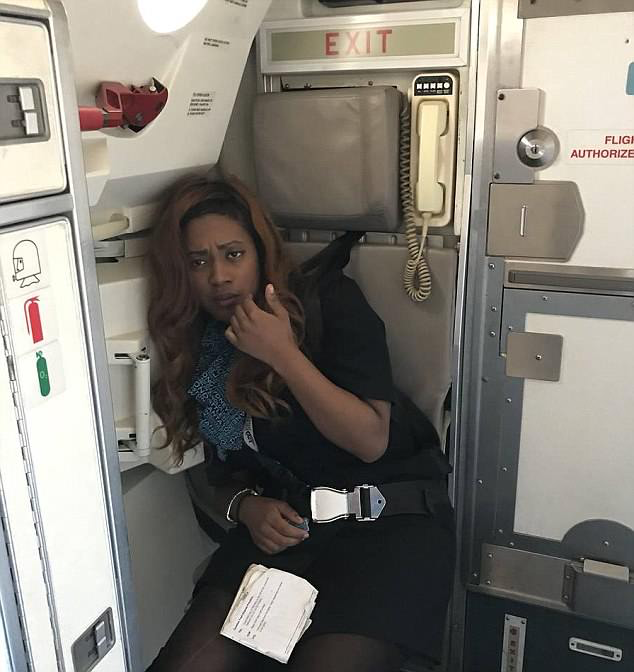 Flight Attendant Was So Drunk, 
Passengers Had To Look After HER
Alaska Airlines Pilot Agrees to Plead Guilty to Flying Passenger Aircraft while under the Influence of Alcohol
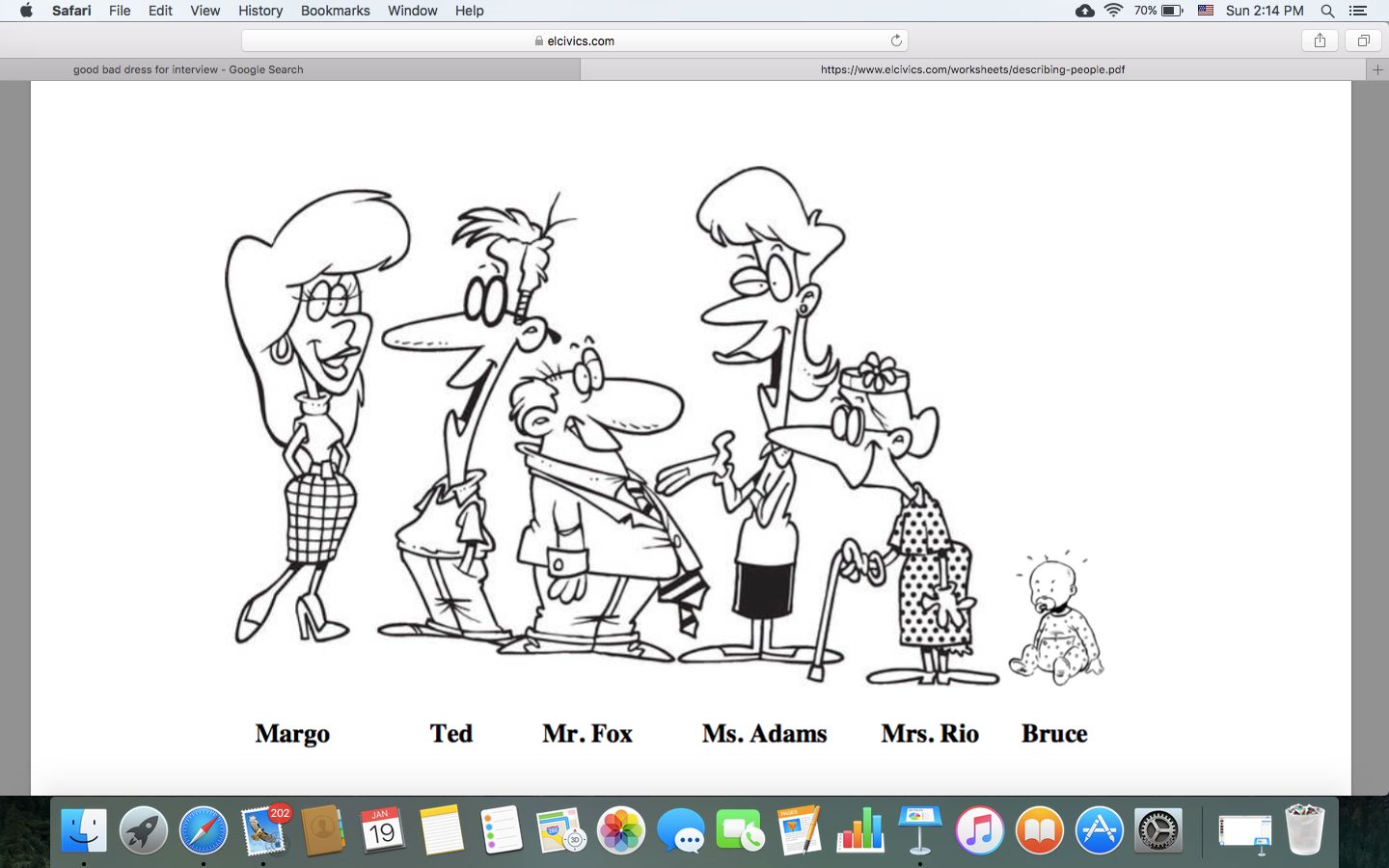